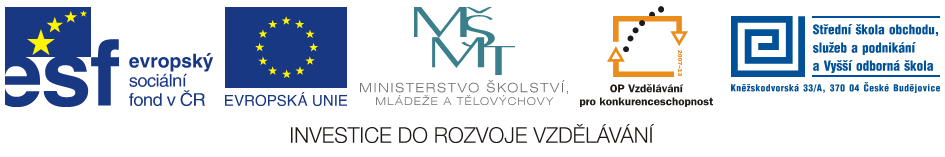 Jméno autora:	  Mgr. Mária Filipová
Datum vytvoření:	 22. 3. 2013 
Číslo DUMu:	 VY_32_INOVACE_15_AJ_ACH
Ročník:	                    1. – 4. ročník 
Vzdělávací oblast:	 Jazyk a jazyková komunikace
Vzdělávací obor:	  Anglický jazyk
Tematický okruh:	  odborná slovní zásoba pro studenty aplikované chemie 
Klíčová slova:       	  chemikálie, kyseliny, zásady, nebezpečí


Metodický list/anotace:
Materiál slouží k seznámení se základní odbornou slovní zásobou pro studenty oborů  Aplikovaná chemie. Jedná se zejména o termíny z oblasti biologie a chemie. 
Studenti odhadují na základě svých znalostí význam slov. V případě potřeby pracují se slovníkem.
Chemicals
What is it?
chemical substance is a form of matter that has constant chemical composition and characteristic properties
Why do we need chemicals?
the preservation of food
treatment 
building homes
acids and alkalis are some of the most widely used chemicals in industry
Common acids
some acids are dangerous (concentrated sulfuric acid is very corrosive, and must be handled with care)
some acids are common chemicals that we use every day (acetic acid - also called ethanoic acid - is present in vinegar, citric acid is found in oranges and lemons and they are safe to eat)
Common alcali
a concentrated solution of the alkali sodium hydroxide is very caustic (it is  used to obtain skeletons)
magnesium hydroxide is such a mild alkali it can be taken as an indigestion remedy
Hazards
some chemicals can harm us so we have to handle them  carefully
chemicals can be 	
				corrosive
				toxic								flammable						oxidising							explosive							harmful
Remember
many of chemicals are not found naturally - they are synthesised in chemical factories
the major types of synthesised chemicals are pharmaceuticals, organic chemicals, soaps, toiletries and cleaning preparations, paints, varnishes and printing inks
when an acid reacts with a metal, metal oxide, metal hydroxide or metal carbonate, a salt is made
Literatura
FABINI, Ján; BLAŽEK, Jaroslav. Chemie pro studijní obory SOŠ a SOU nechemického zaměření. Praha: SPN, 1999, ISBN 80-7235-104-4.  
PHILLIPS, Janet a kol. Oxford studijní slovník. Oxford: Oxford University Press, 2010, ISBN 978019 430655 3.
Wikipedia: the free encyclopedia [online]. San Francisco (CA): Wikimedia Foundation, 2001-2013 [cit. 2013-06-06]. Dostupné z:http://en.wikipedia.org/wiki/Main_Page
Chemicool Periodická tabulka. [online]. 1996 - 2013 [cit. 2013-06-19]. Dostupné z: http://www.chemicool.com/